Drugs in gout
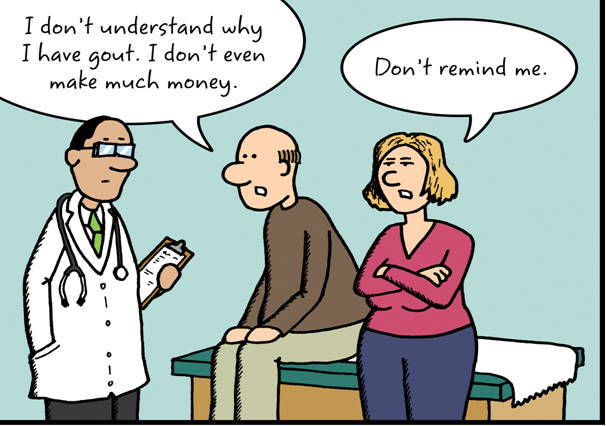 epidemiology
Prevalence of hyperuricemia 5%
Prevalence of gout 0.2%
Male to female ratio 10:1
Drugs in gout
ilos
Identify the mechanism of action of drugs used for treatment of gout
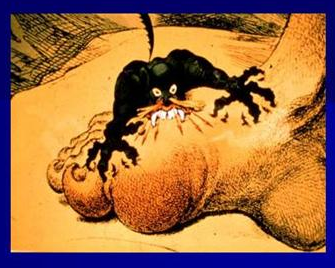 Classify drugs used for treatment of gout
Outline the stages of gout and the therapeutic objectives in each stage
Describe drug and non drug treatment of gout
Study in details the pharmacology of drugs used for treatment of gout
Drugs in gout
What is
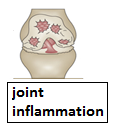 Tophi
gout?
Nephrolithiasis
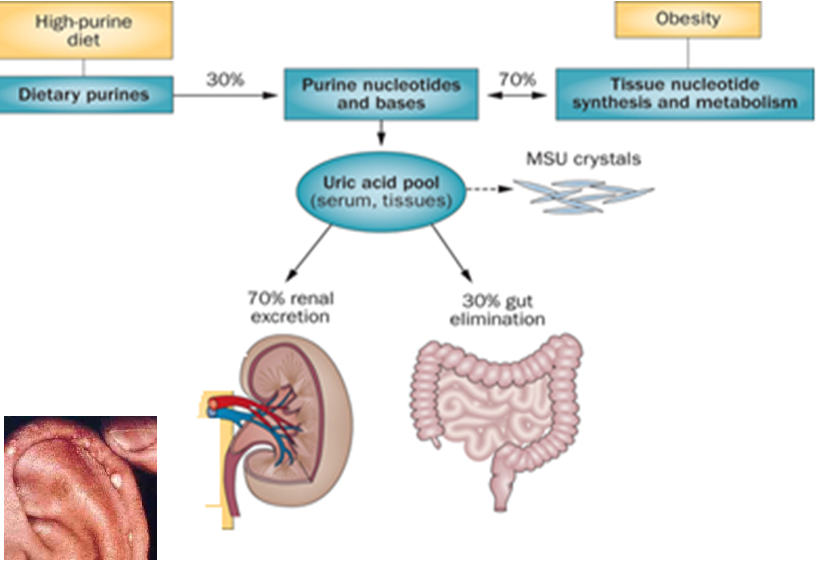 Pathophsiology
Over production
Under excretion
Uricostatic
Colchicine
Anti-inflammatory
Uricosuric
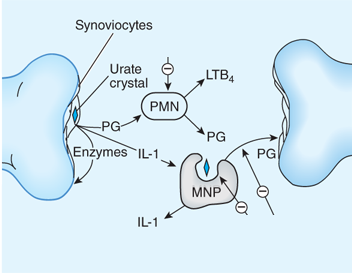 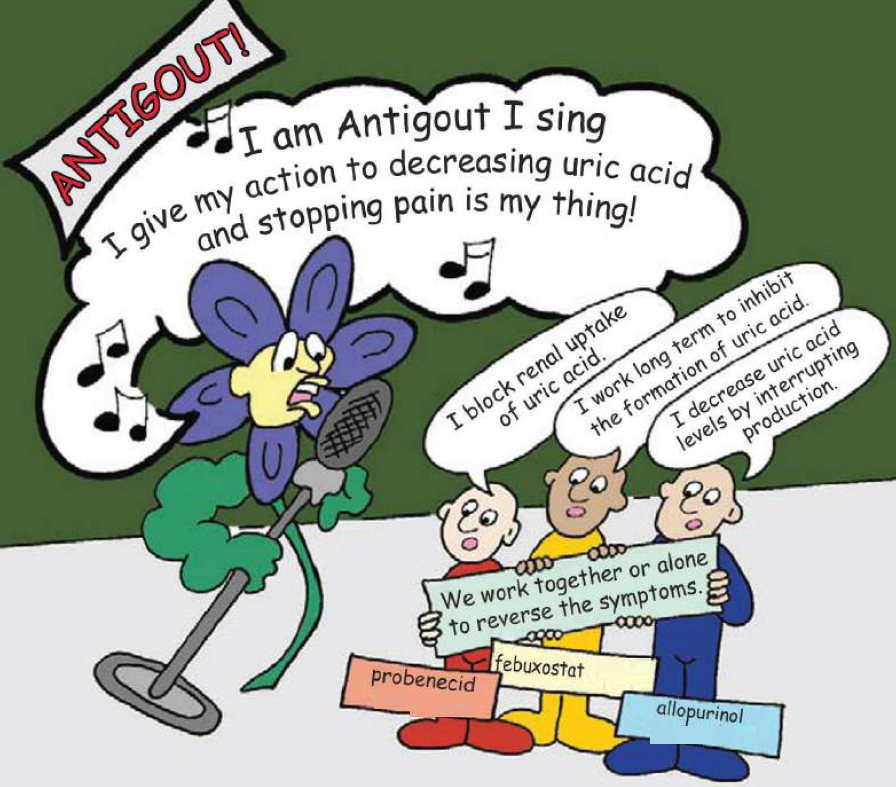 Drugs in gout
Uricostatic
Allopurinol, 
Febuxostat
Probenecid, 
Sulfinpyrazone
Uricosuric
Anti- inflammatory
NSAIDs, Steroids
Tubulin inhibitors
Colchicine
Stages of gout & goal of therapy
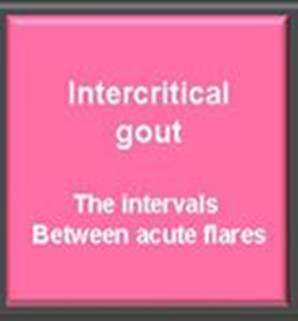 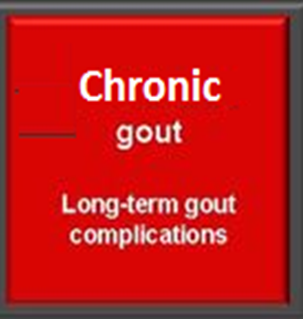 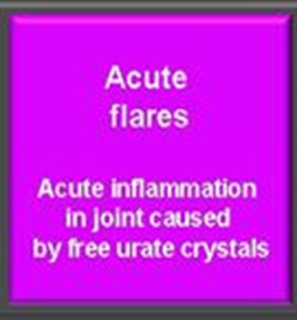 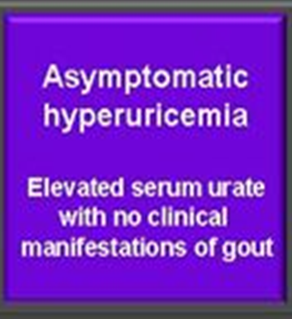 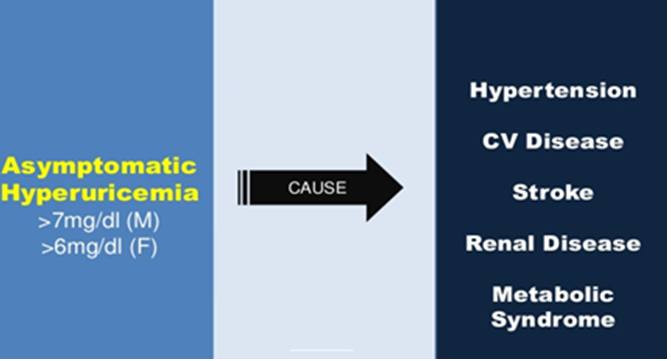 -Prevent complications
-Lower serum uric acid
Treat or not
 to treat?
Prevent recurrent attacks
Terminate 
The attack
Drugs in gout
Treatment 
of gout
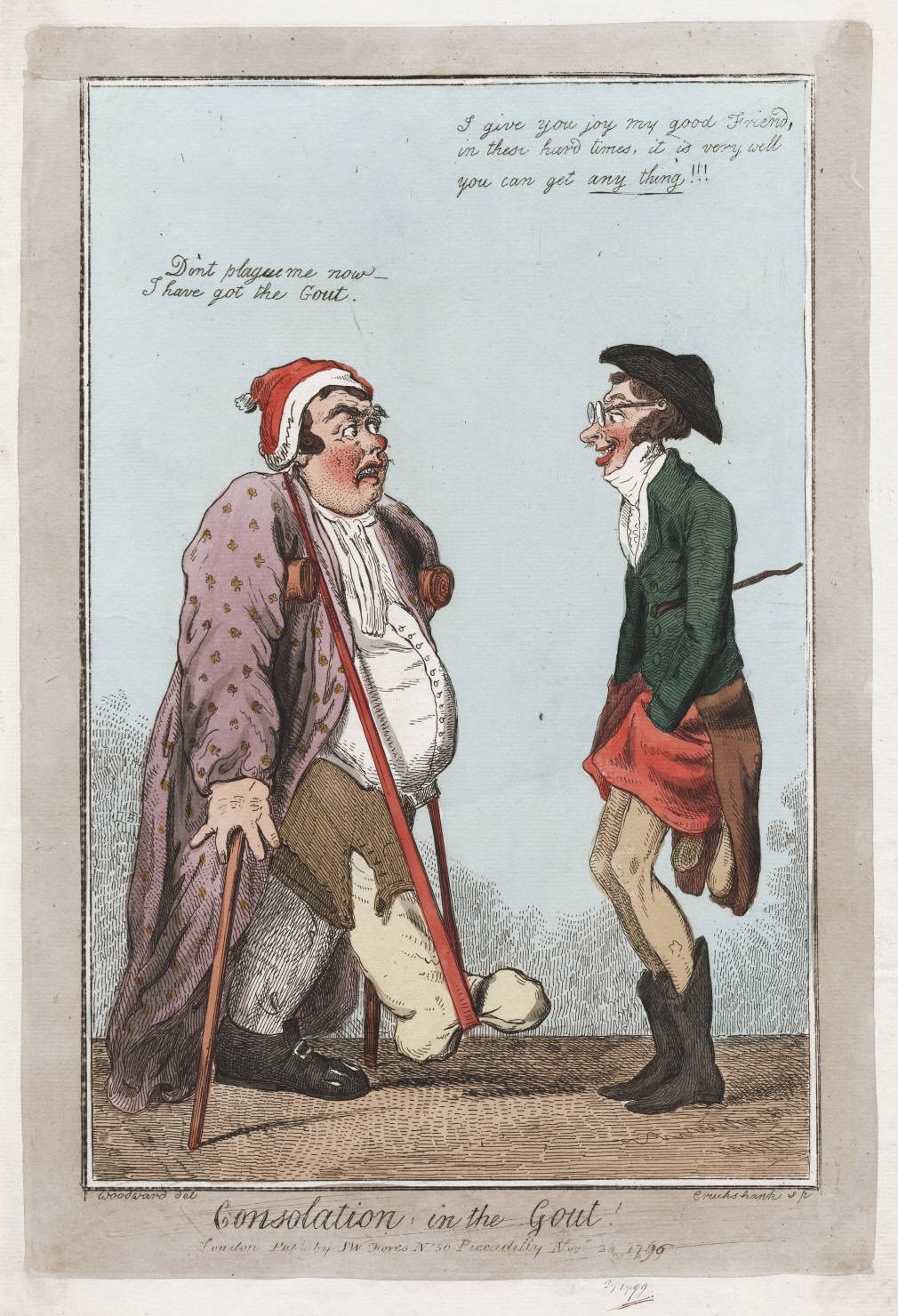 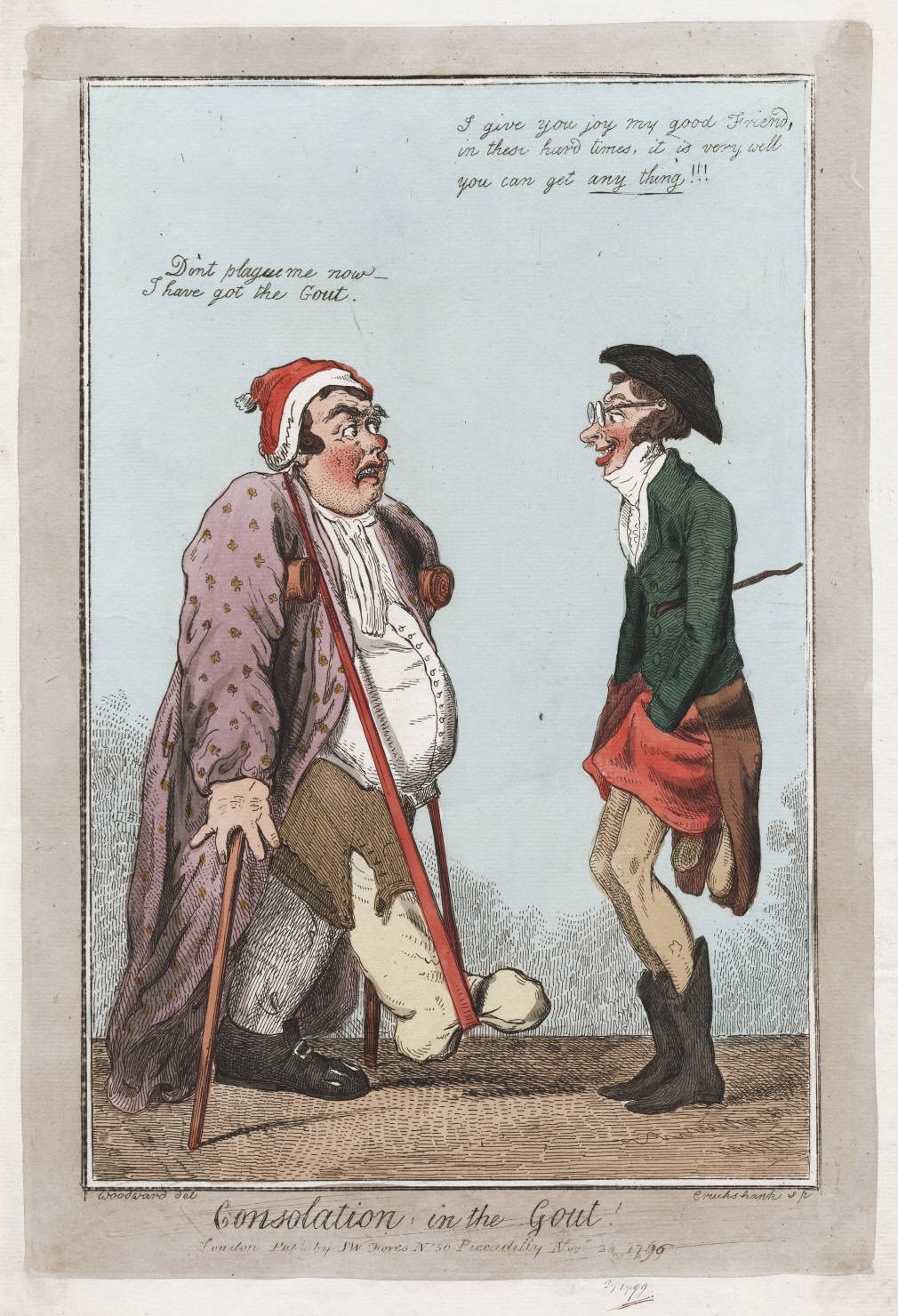 Non-pharmacologic
Pharmacologic
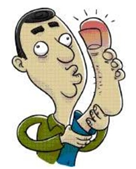 Non-pharmacologic Therapy
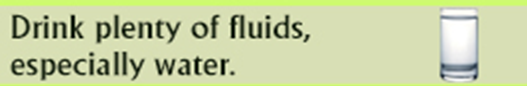 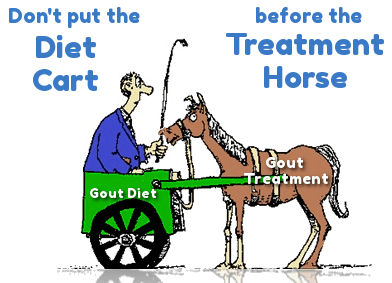 Lifestyle modifications
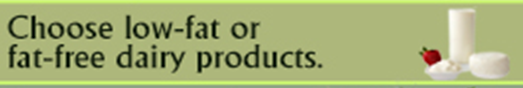 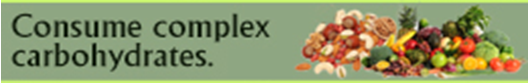 Loss of weight
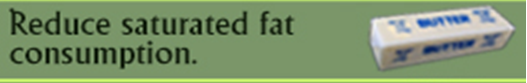 Excercise
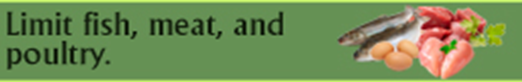 Diet control
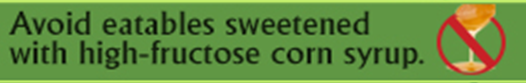 Smoking cessation
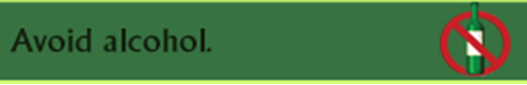 Treatment of acute gout
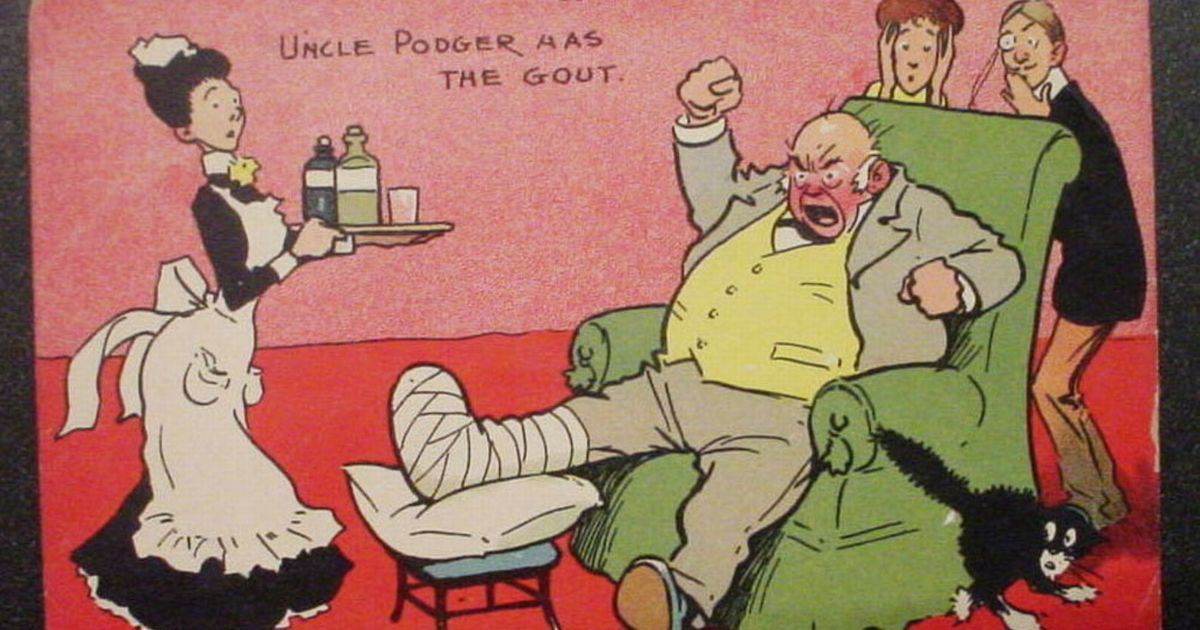 Acute gouty arthritis
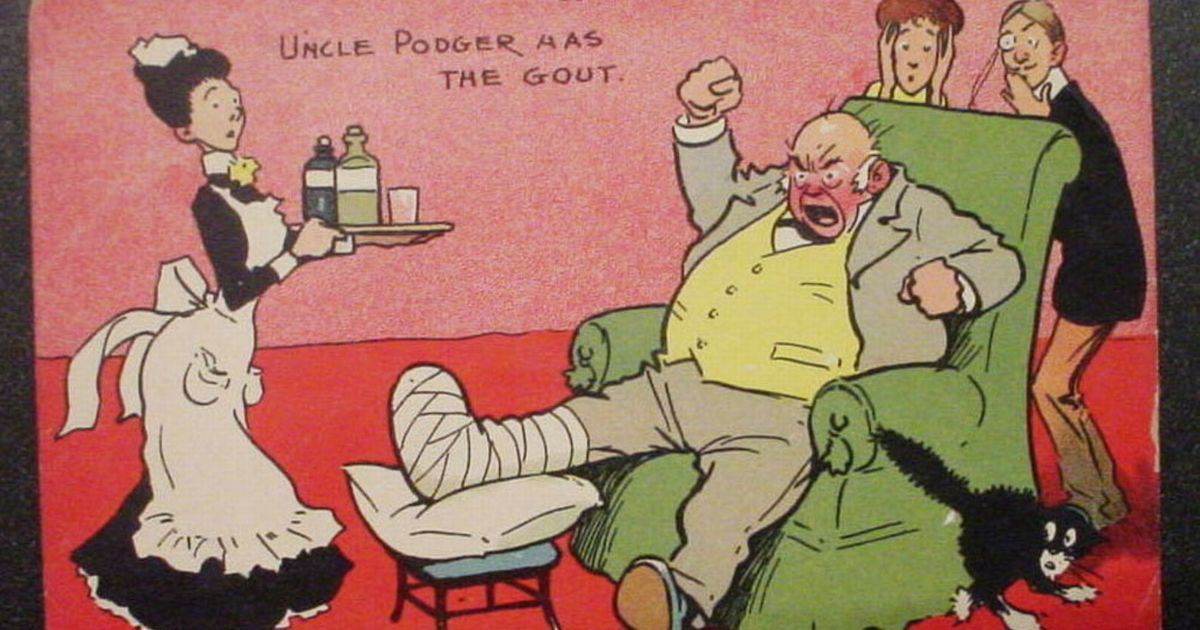 Colchicine
NSAIDs
Corticosteroids
NSAIDS
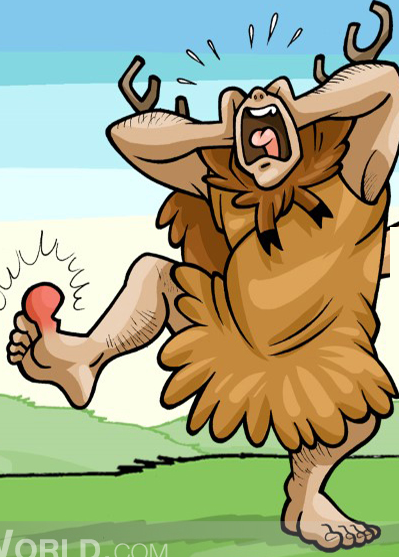 NSAIDs are the most commonly used first-line treatment
Head-to-head studies show few differences between drugs
Full doses of NSAID should be initiated immediately  and tapered after resolution of symptoms
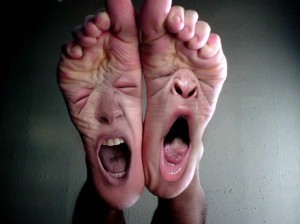 Avoid NSAIDs:
G-I ulcer 
Bleeding or perforation
Renal insufficiency
Heart failure
Use of oral anticoagulants
steroids
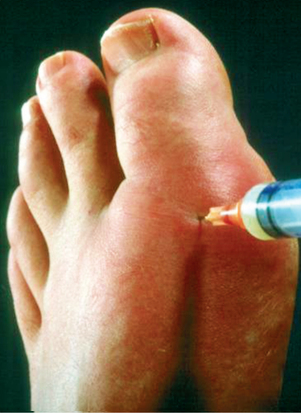 Corticosteroids are a good alternative where NSAID 
and colchicine cannot be used or in refractory cases
Studies showed equal efficacy between corticosteroid 
and NSAIDs, with no reported side-effects with 
short-term use of corticosteroid
In elderly people, patients with kidney or hepatic impairment, IHD, PUD, hypersensitivity to NSAIDs
-Intra articularly (preferred route if one or two joints affected) 
-Orally 
-Intramuscularly or intravenously.
colchicine
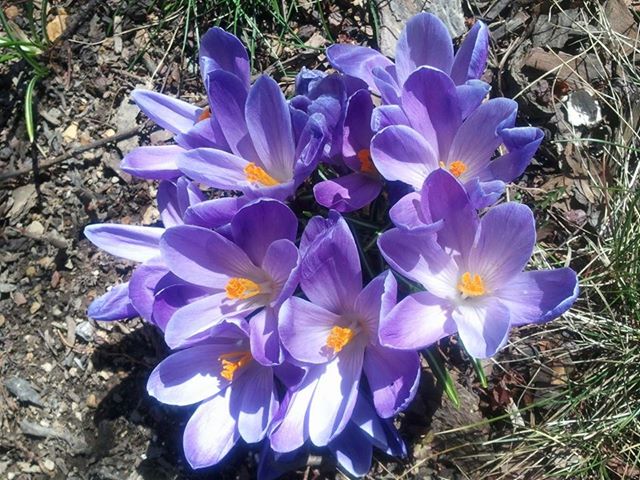 Alkaloid obtained from autumn crocus (Colchicum autumnale)
Minimal effect on uric acid synthesis , excretion & is not analgesic
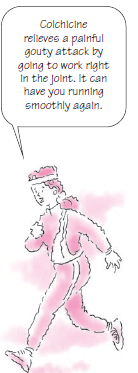 Drugs in gout
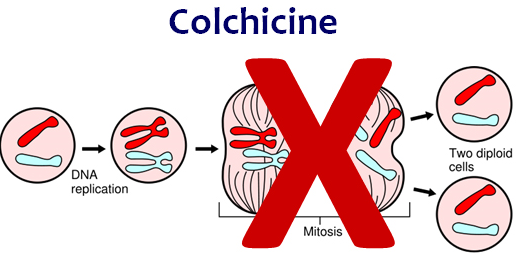 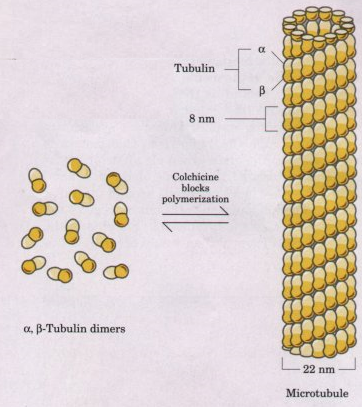 mechanism
Binds to microtubules in neutrophils
Inhibits cell division
Inhibits chemotactic factors
Inhibits inflamosomes & IL-1 production
colchicine
pharmacokinetics
Administered orally, rapid absorption from the GI tract
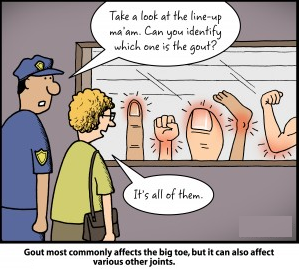 Reaches peak plasma levels within 2 hours
Recycled in the bile and is excreted unchanged in the faeces or urine
Use should be avoided in patients with a creatinine clearance of less than 50 mL/min
colchicine
Clinical uses
*
2.0
Colchicine 0.6 mg twice daily (n=21)
Placebo (n=22)
1.5
Treatment of gout flares
†
1.0
Mean Number of Flares
Prophylaxis of gout flares
0.5
- Treatment of Mediterranean 
      fever
0.0
0–3
3–6
Time Interval, Months
adrs
Diarrhea (sometimes severe)
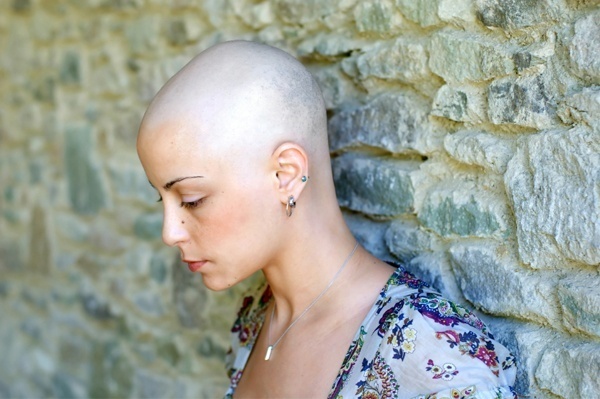 Nausea
Vomiting
Abdominal cramps
Dehydration
Bone marrow depression:
      nadir at 7 days
Less frequent:-
Cardiac toxicity ,Arrhythmia
Vascular collapse
      Hepatotoxicity , Alopecia
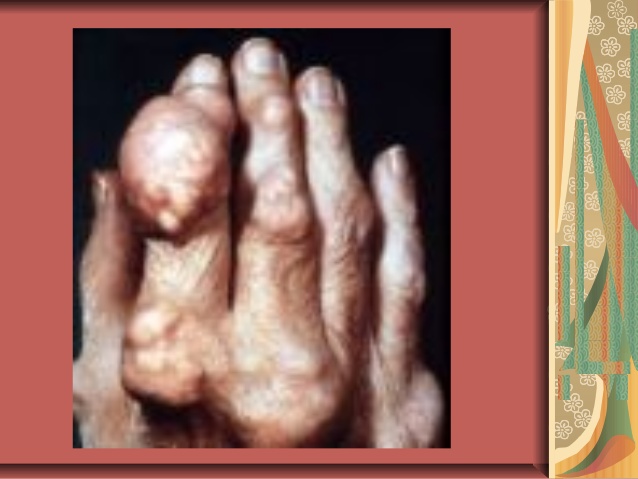 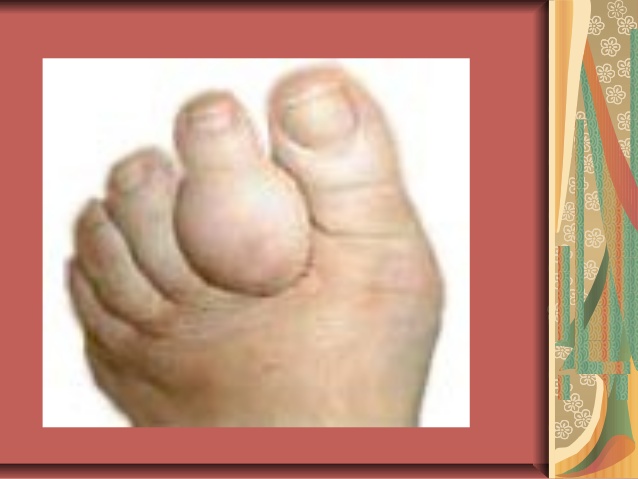 Prevention of recurrent attack
Uricostatic Drugs
-Allopurinol
-Febuxostat
Mamalian
Uricase
Uricosuric Drugs
-Probenecid
      -Sulfinpyrazone
Inhibitors of uric acid synthesis
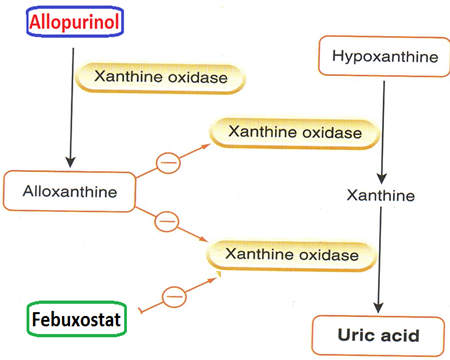 Inhibit xanthine oxidase
Include allopurinol & febuxostat
Allopurinol is metabolized by xanthine oxidase into alloxanthine (oxypurinol) which is pharmacologically active
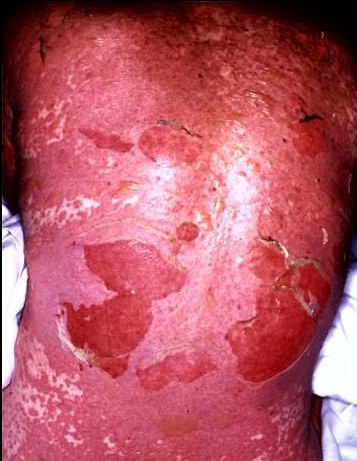 allopurinol
pharmacokinetics
Allopurinol Hypersensitivity Syndrome
Absorption 70%
Xanthine 
Oxidase
Protein binding negligble, 5%
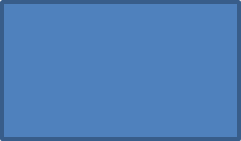 Oxypurinol
(Aloxanthine)
Toxic Epidermal Necrolysis
Allopurinol
Hepatic metabolism, 70% converted to active metabolite(oxypurinol)
Dress Syndrome
Oxypurinol is elminated unchaged in urine
allopurinol
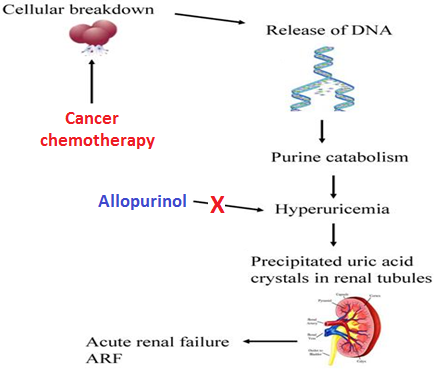 Clinical uses
Management of hyperuricemia of gout
Uric acid stones or nephropathy
It is a drug of choice in patients with 
both gout & ischemic heart disease
Severe tophaceous deposits (uric acid deposits in tissues)
Management of hyperuricemia associated with chemotherapy
Prevention of recurrent calcium oxalate kidney stones
adrs
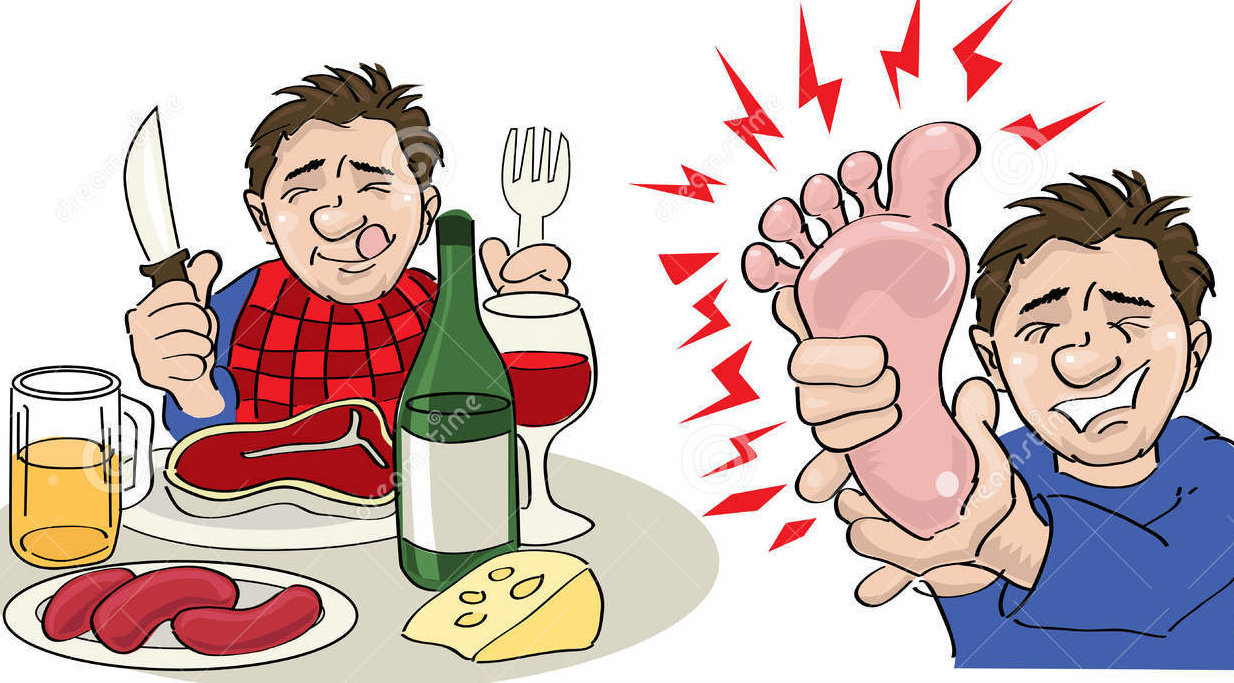 Diarrhea, nausea, abnormal liver tests
Acute attacks of gout
Fever, rash, toxic epidermal necrolysis,hepatotoxicity, marrow suppression, vasculitis
DRESS syndrome
Drug Reaction, Eosinophilia, 
Systemic Symptoms
20% mortality rate
Drug Interactions
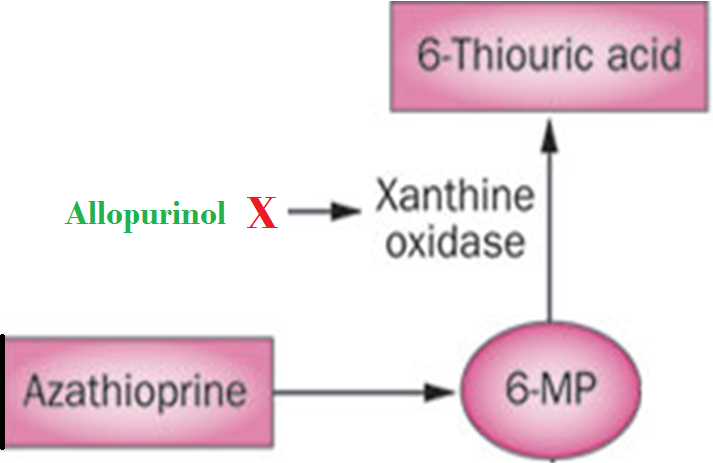 Inhibits metabolism of
Warfarin & dicumarol
Reduce the metabolism of 
6-mercaptopurine
and azathioprine
With ampicillin : Increases frequency of skin rash
Febuxostat
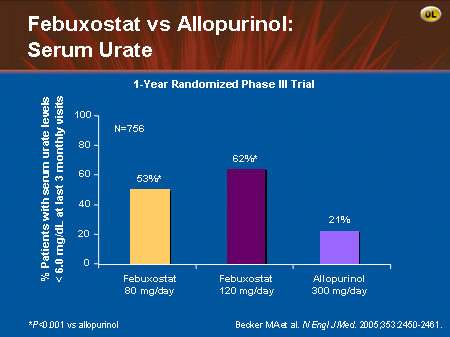 Oral specific xanthine oxidase inhibitor
Indicated for the chronic management of hyperuricemia in patients with gout
Chemically distinct from allopurinol (non purine)
Can be used in patients with renal disease
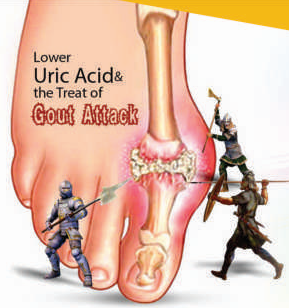 Febuxostat
pharmacokinetics
Given orally once daily, well absorbed(85%)
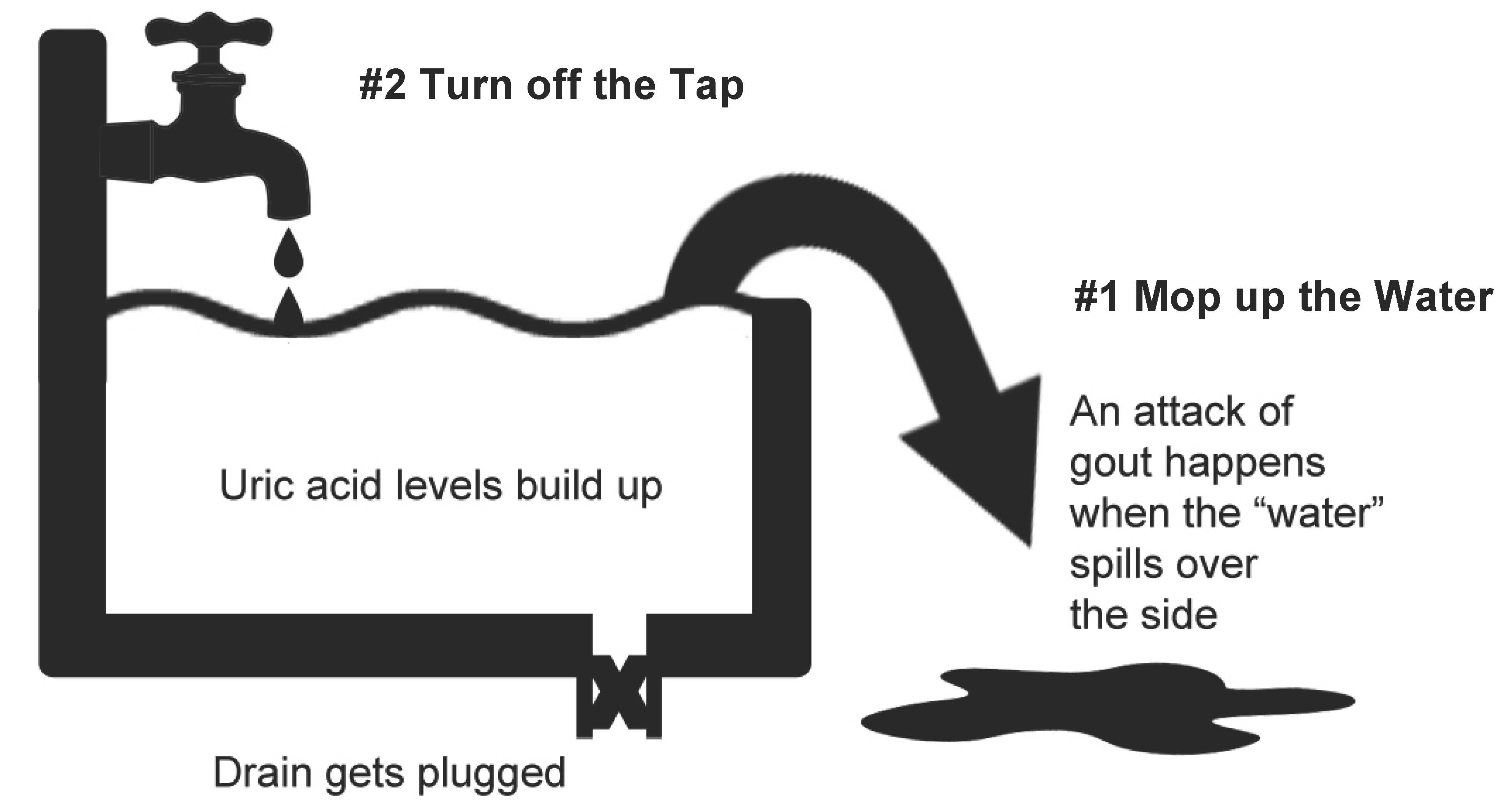 Metabolized in liver , mainly conjugated to glucouronic acid
Given to patients who do not tolerate allopurinol
99% protein bound
t½ 4-18hours
Febuxostat
adrs
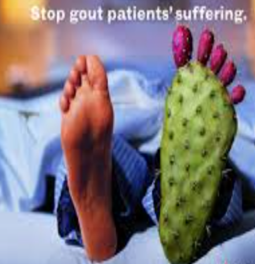 Increase number of gout attacks during 
the first few months of treatment
Increase level of liver enzymes
Nausea, Diarrhea
Headache
Numbness of arm or leg
Uricosuric drugs
Mechanism
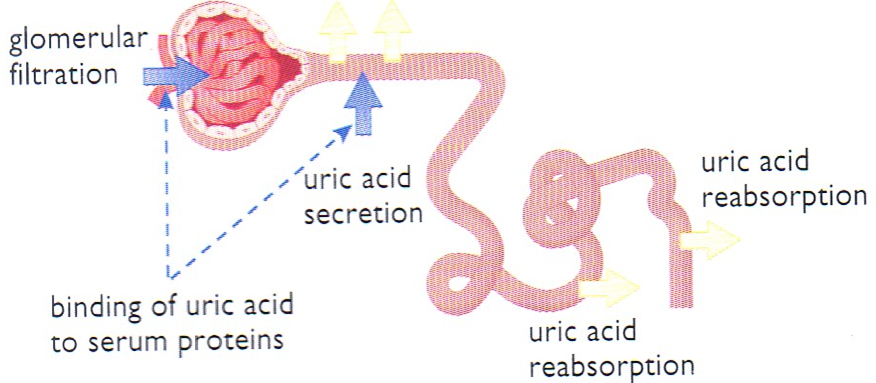 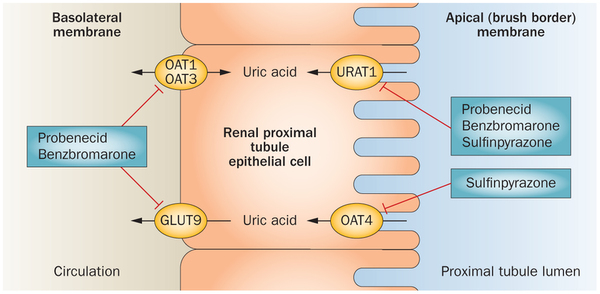 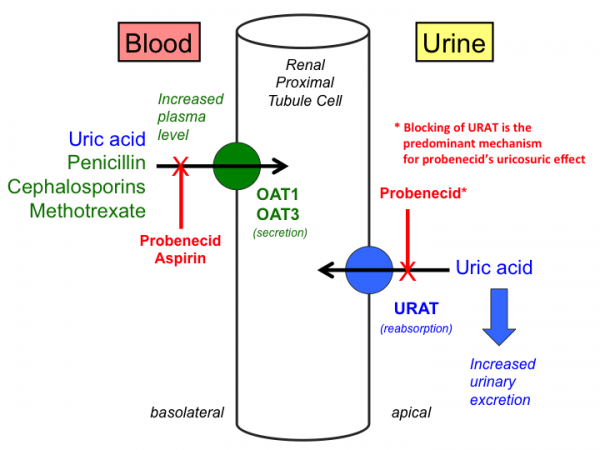 Blocks tubular reabsorption of uric acid &
enhances urine uric acid excretion
Probenecid inhibits Urate Transporters (URAT1) in the apical membrane of the proximal tubule
It also inhibits organic acid transporter(OAT)→↑plasma concentration of penicilin
Sulfinpyrazol inhibits URAT1 & OAT4
Uricosuric drugs
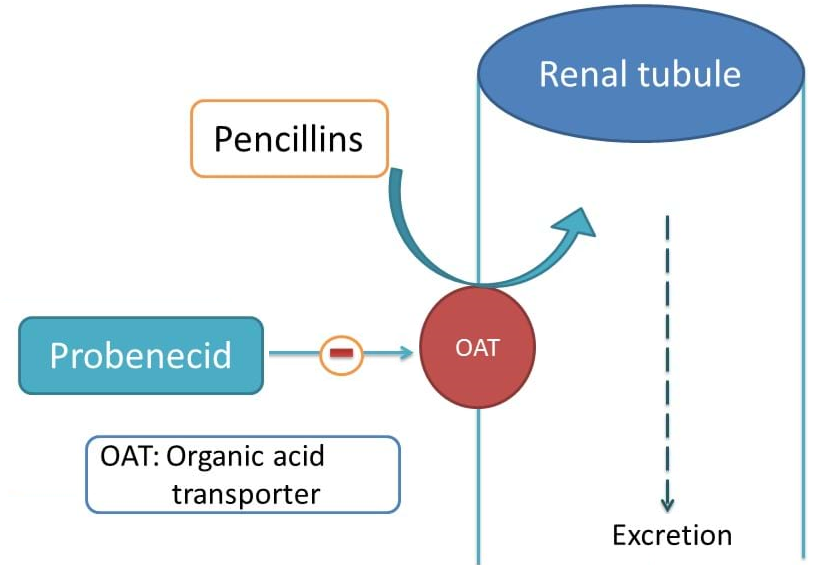 Control hyperuricemia and prevent tophus formation
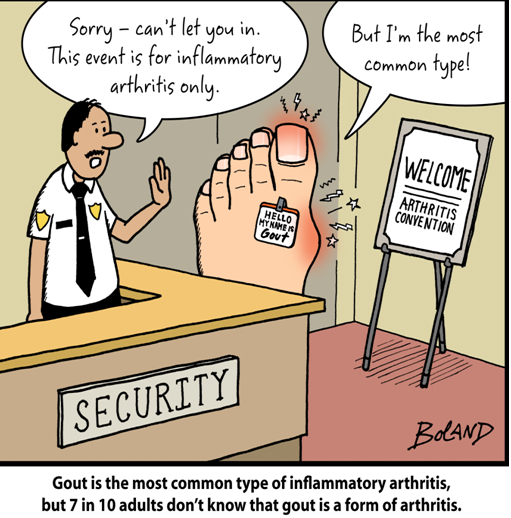 probenecid
Moderately effective
Increases risk of nephrolithiasis
Not used in patients with renal disease
Some drugs reduce efficacy (e.g. aspirin)
adrs
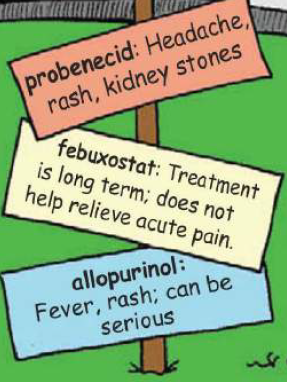 probenecid
Exacerbation of acute attack
Risk of uric acid stone
GIT upset
Allergic rash
Contra-indications
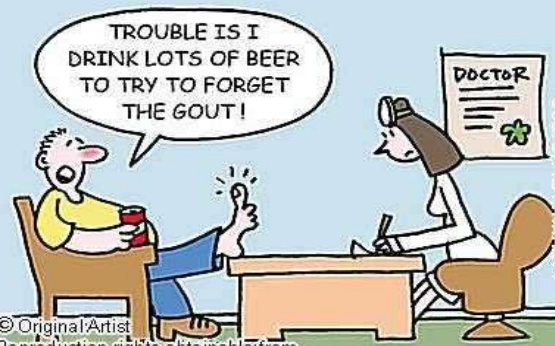 History of nephrolithiasis
Recent acute gout
Existing renal disease
Less effective in elderly
       patients
Drugs in gout
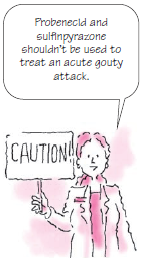 sulfinpyrazone
Sulfinpyrazone can aggravate peptic ulcer disease
Aspirin reduces efficacy of sulfinpyrazone
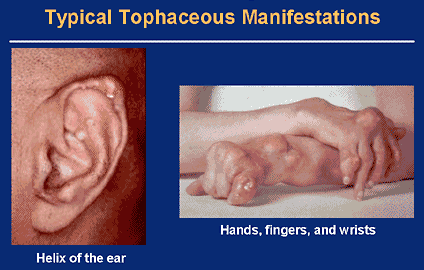 Sulfinpyrazone enhances the action of certain antidiabetic drugs
Recombinant mammalian uricase
Pegloticase
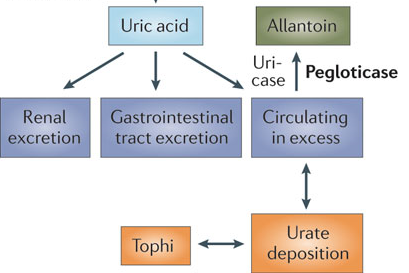 A uric acid specific enzyme which is a recombinant modified mammalian uricase enzyme
Converts uric acid to allantoin
Given I.V. peak decline in uric 
acid level within 24-72 hours
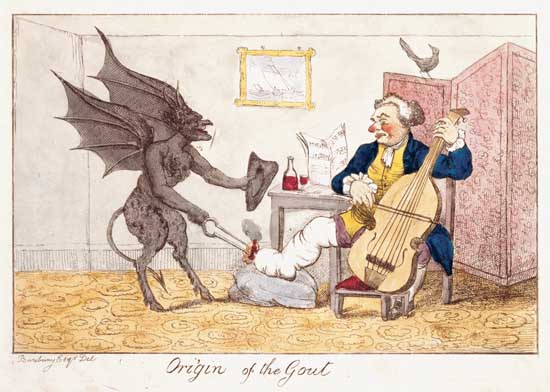 pegloticase
Used for the treatment of chronic gout in adult patients refractory to conventional therapy
ADRS
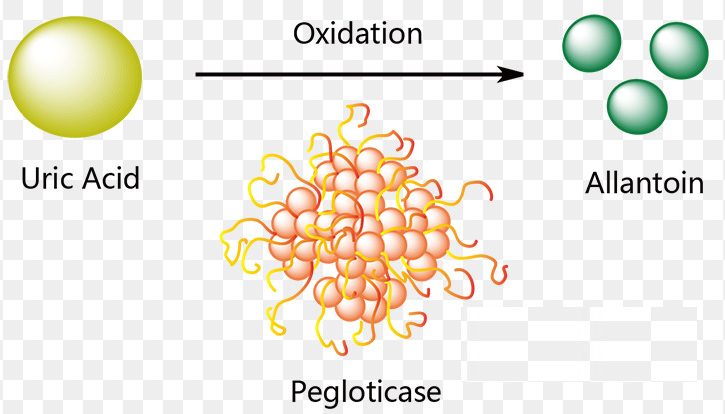 Infusion reactions
Anaphylaxis
Gout flare
Arthralgia, muscle spasm
Nephrolithiasis